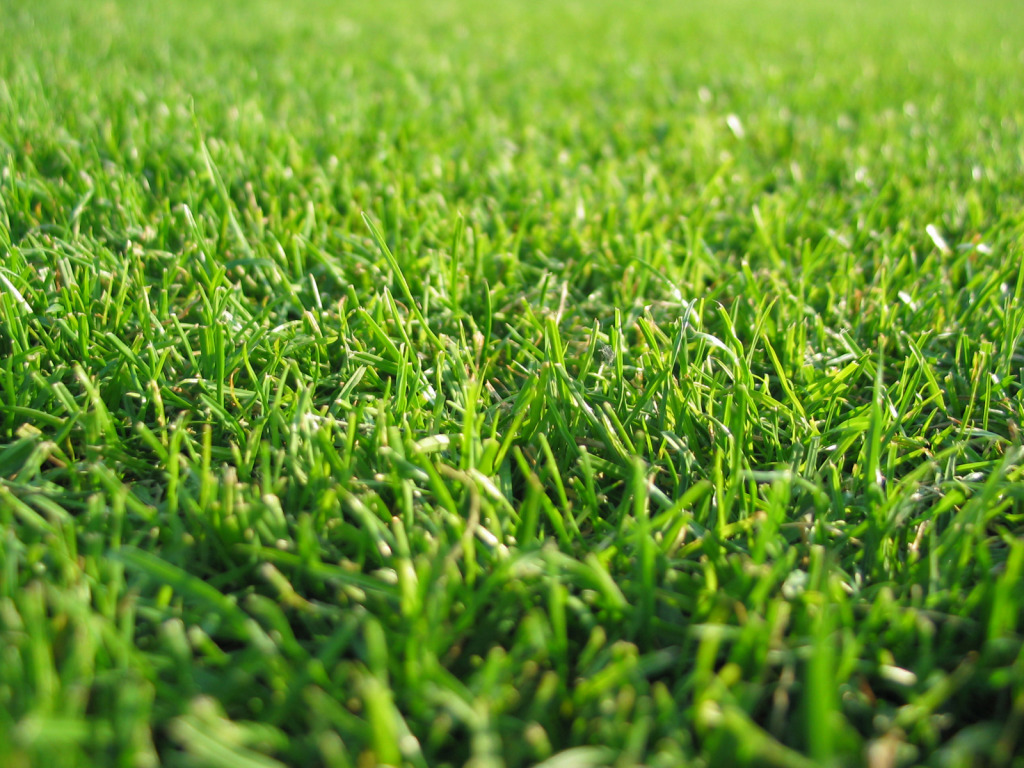 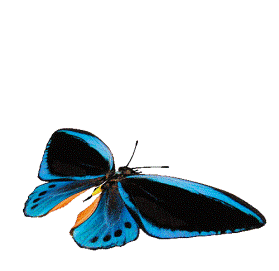 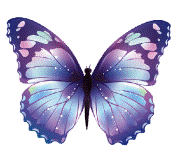 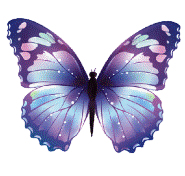 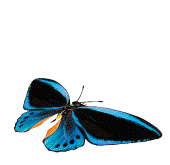 Насекомые
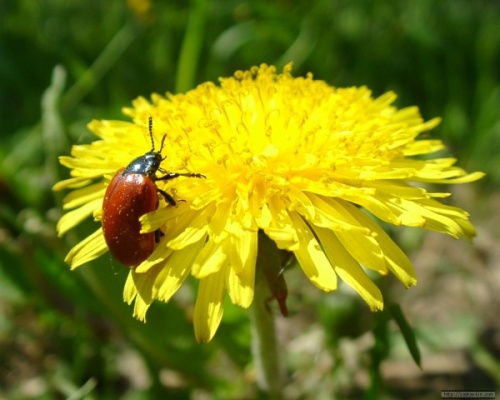 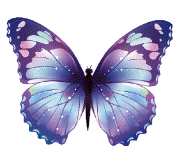 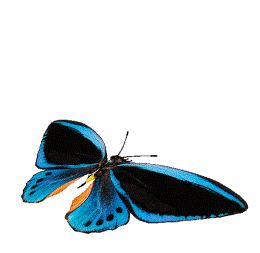 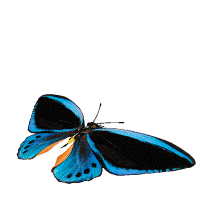 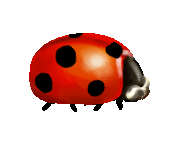 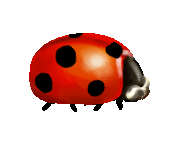 Презентацию подготовила воспитатель: Карзакова М.Ю.
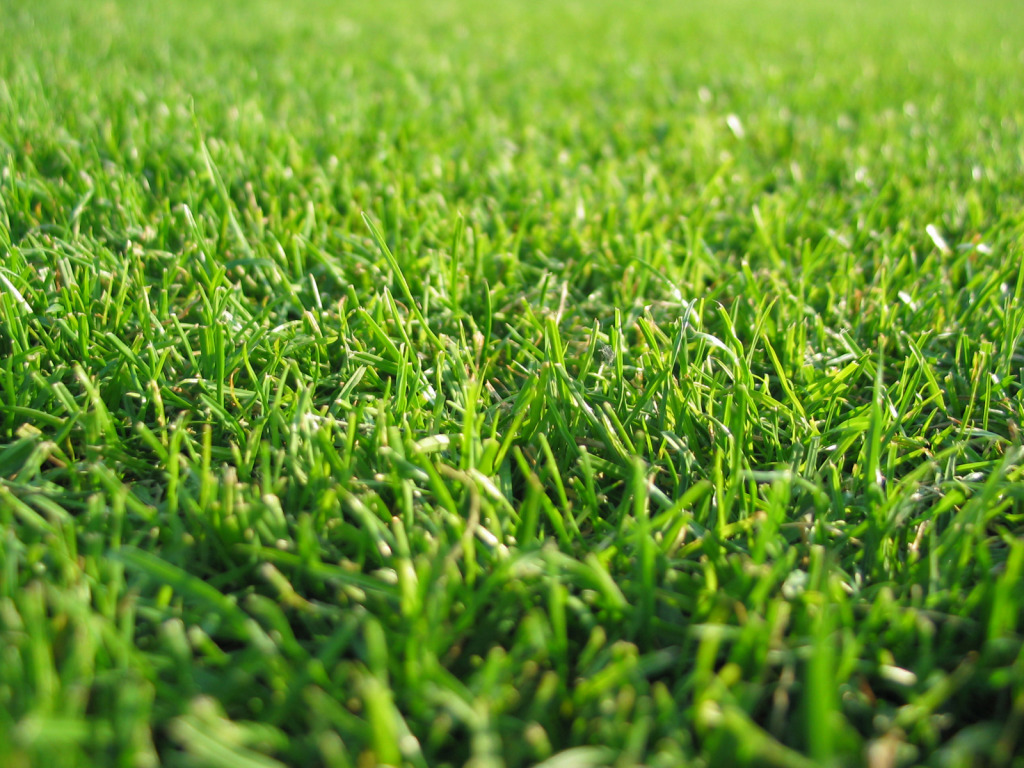 В мире существует больше видов насекомых,
чем видов всех других животных вместе взятых.
Среди них имеются и страшные охотники,
и чемпионы по маскировке. Насекомые способны
 жалить, грызть и выделять яд.
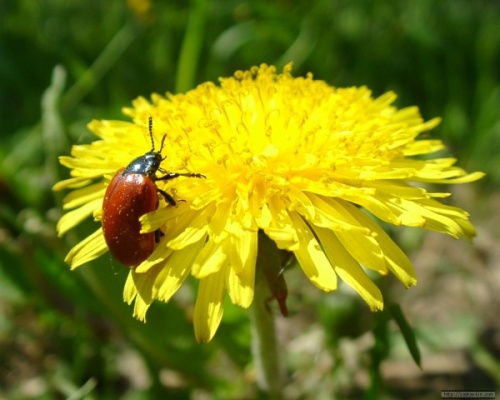 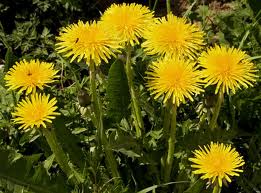 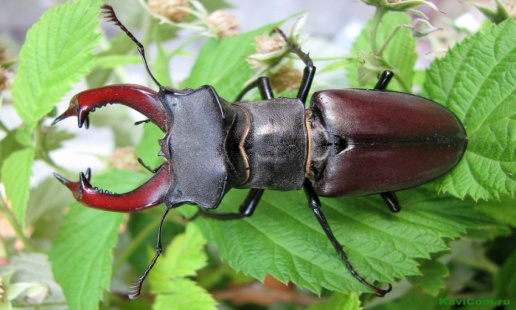 НАСЕКОМЫЕ
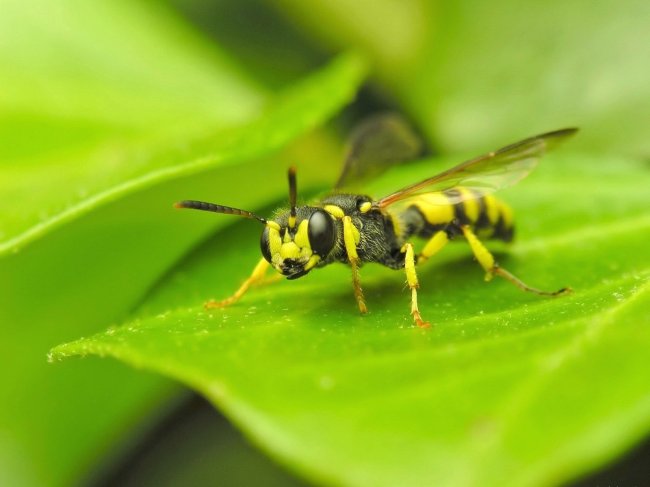 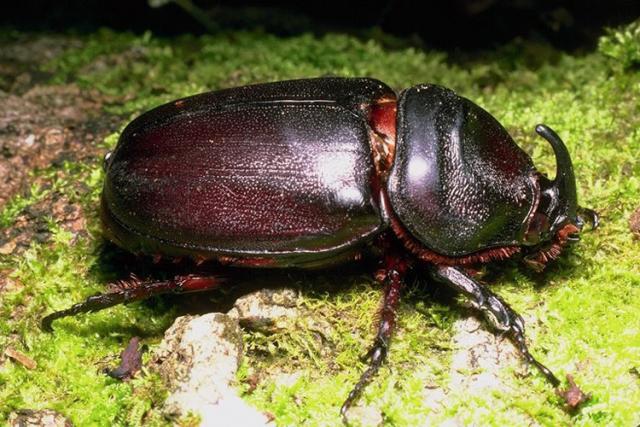 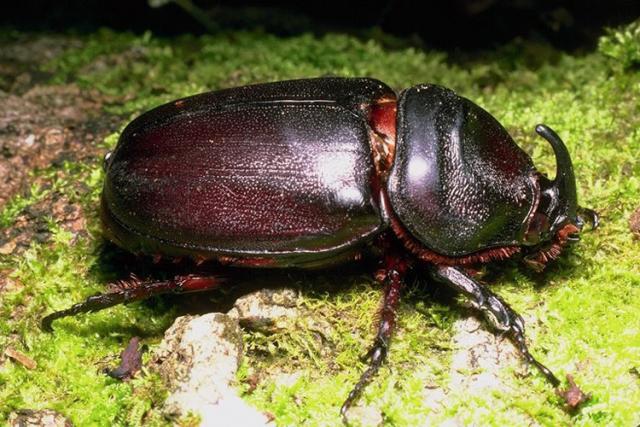 Кто такие насекомые?
Насекомые- у которого
три пары ножек ( то есть всего шесть) и  тело четко делится на три части: голову, грудь, брюшко.
Зачем насекомому усики?
Усики у насекомого- это органы чувств , которыми оно воспринимает запахи и 
различает вкус. Чем усики длиннее , тем они чувствительнее . Некоторые
Насекомые ощупывают усиками как мы пальцами,
окружающие предметы.
Бабочки
Бабочки наиболее легко распознаваемы. Их крылья, в отличие от большинства насекомых имеют характерную форму, они красочны и непрозрачны. Бабочки знакомы каждому и невероятно популярны.  Бабочки не кусают, не жалят.
Как из гусеницы получается бабочка?
1.Бабочка откладывает яйца на те растения, которые едят молодые гусеницы.
4. Эта масса медленно формируется в бабочку . Когда бабочка вылезает из куколки, крылья у нее мягкие и сморщенные.Но они  быстро высыхают на солнце.
2.Молодая гусеница много ест и очень быстро растет.
 3.Гусеница становится куколкой: она ткет себе твердый кокон, внутри которого ее тело превращается в кашеобразную массу.
У кузнечиков очень мощные, длинные задние лапки. С их помощью они могут совершать очень далекие прыжки, которым позавидуют и другие признанные прыгуны животного мира. 
Кузнечики – необычные насекомые. Орган слуха у них находится на ногах, а скрекочут они… крыльями. Каждый вид кузнечиков стрекочет по-своему. Как правило, стрекотать могут только самцы, однако есть виды, у которых стрекочут и самки.
Одни кузнечики питаются растительной пищей . Другие виды кузнечиков питаются мелкими насекомыми – мухами, мелкими бабочками и их гусеницами.
Кузнечики
Богомолы
Богомол  крупное хищное насекомое с хорошо приспособленными для хватания пищи передними конечностями.
Стрекозы
Стрекозы — отряд хищных, хорошо летающих насекомых. Крупные с подвижной головой, большими глазами, короткими усиками, четырьмя прозрачными крыльями с густой сетью жилок и удлинённым стройным брюшком
Жуки
Жуки- это самая 
многочисленная
группа насекомых.
Они распространены по всему
шару , включая пустыни и 
влажные тропические леса.
Мухи
Му́хи— род насекомых , повсеместно у них два больших глаза, которые состоят из множества мелких глазков-фасеток. Каждый такой глазок дает собственное маленькое изображение. У мухи хорошее обоняние благодаря ее коротким, но пушистым усикам.Мухи бывают черные, иногда рыжие с синим или зеленым блеском. Всего насчитывается около пяти тысяч видов мух.
Пчелы
В основе жизни пчел лежит общественный образ жизни. Одна особь жить не может. Пчелы живут только семьями. Пчелы
опыляют растения.
Осы
Осы устраивают гнезда в домах, хозяйственных постройках, всюду на участке, при этом строго охраняют свою территорию. Даже за случайное вторжение к ним можно получить множество болезненных укусов. А сколько слез и разочарования бывает у малышей, столкнувшихся с осами!.
Шмели – очень полезные насекомые. Но к сожалению, их становится всё меньше и меньше. Шмелей надо беречь и создавать им необходимые условия, чтобы в вашем саду с самой ранней весны летали эти труженики - отличные опылители растений.  Природа наградила этих ярких, красивых насекомых более длинным хоботком, чем у пчёл, поэтому они способны опылять растения, которые не могут опылять медоносные пчёлы, например, красный клевер.
Шмели
Муравьи
Муравьи оказывают огромное влияние на окружающий мир.
Известно, что муравьи улучшают плодородие почвы. Сооружая и постоянно перестраивая муравейник, они перемешивают почву, доставляя воздух и влагу к корням растений.
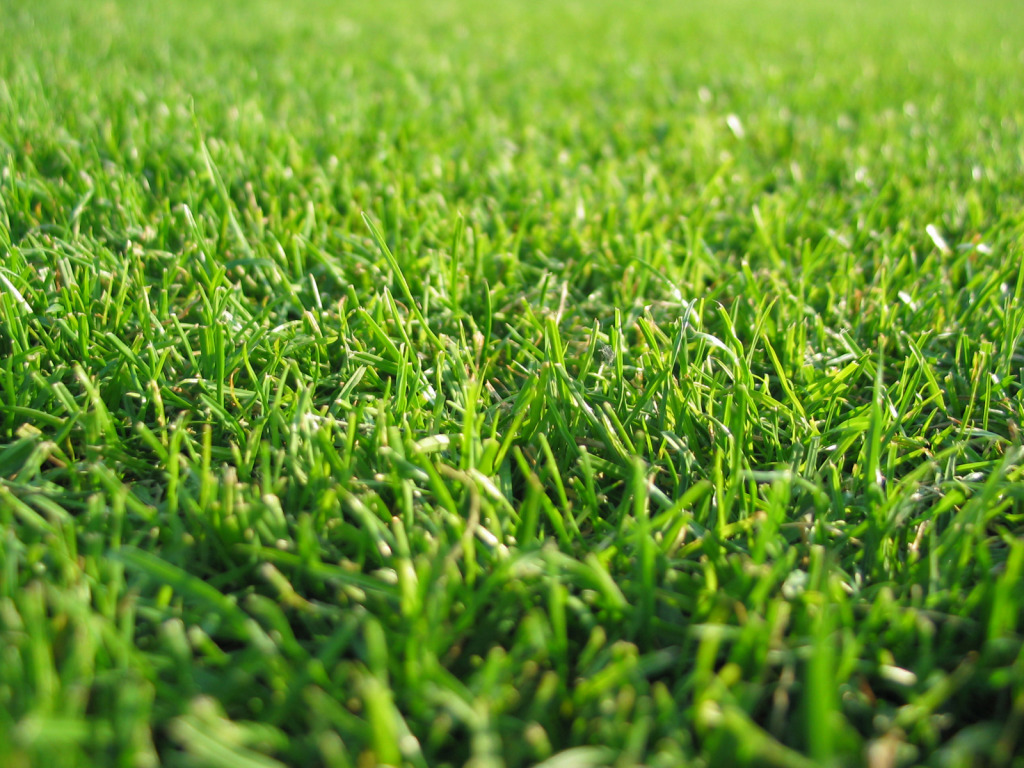 Подведение итогов
1.Кто такие насекомые?
2.Сколько ножек у насекомых?
3.На сколько частей разделено тело насекомого?
4.Зачем насекомому усики?
5.Каких насекомых ты знаешь?
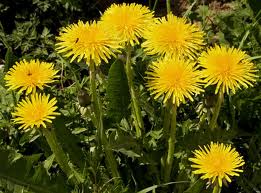 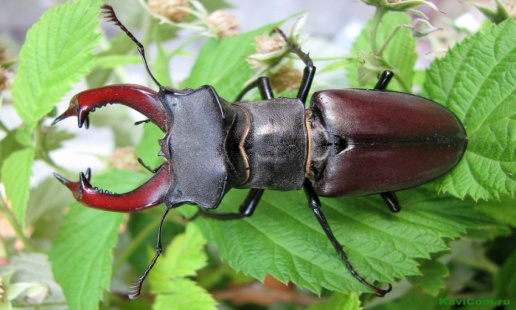 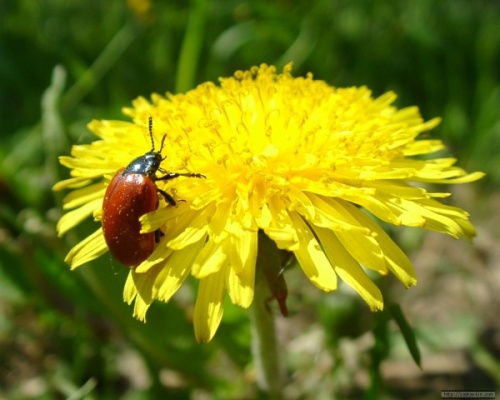 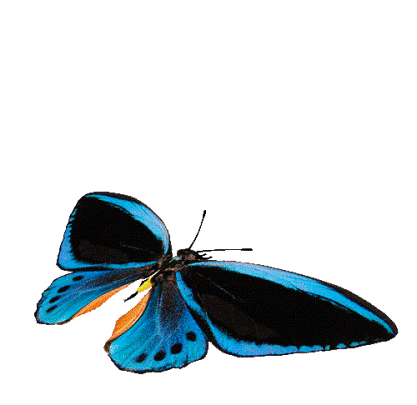 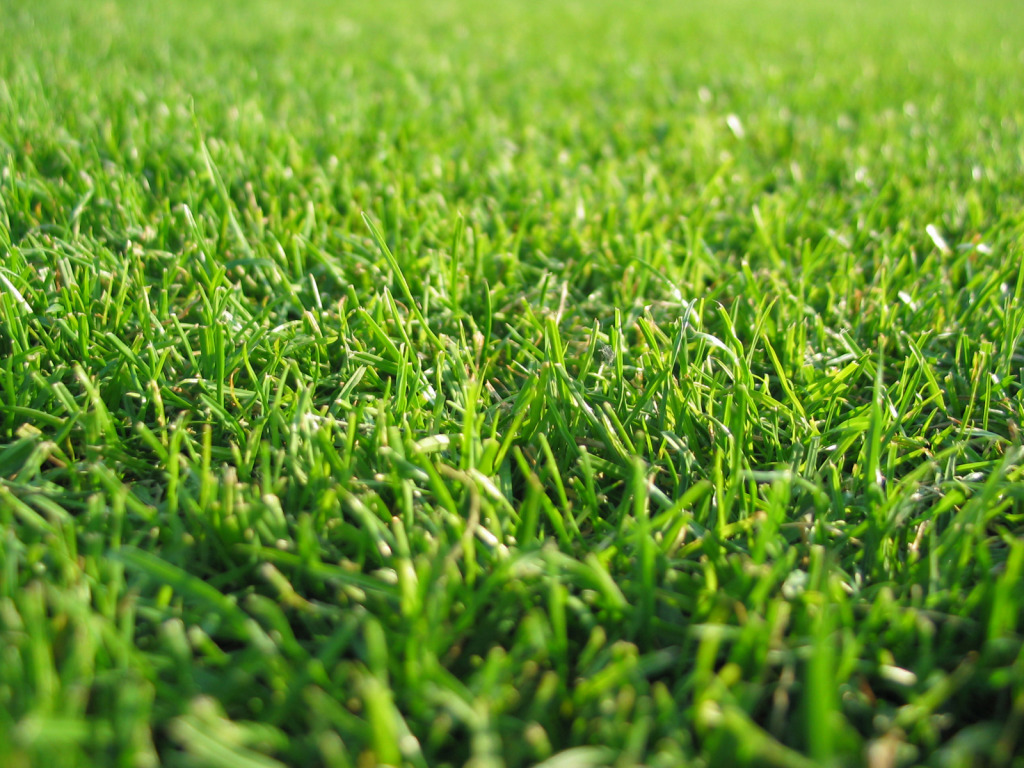 Молодцы!
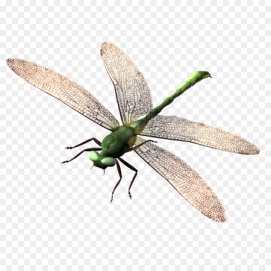 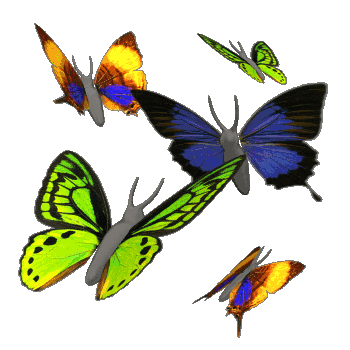 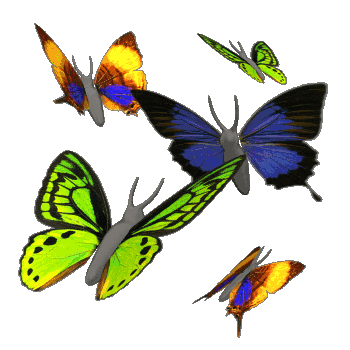 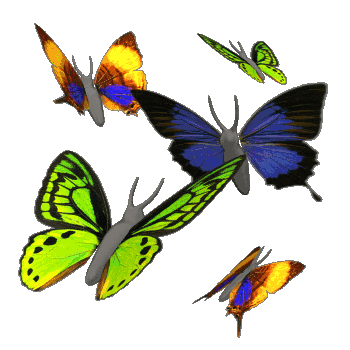 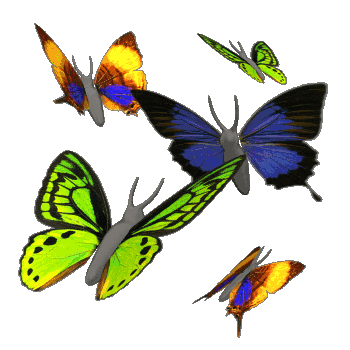